Verification of TCAD simulation
Student : Ying-Lun Kao
Advisor : Dr. Hao-Hsiung Lin
Date : 108. 10. 23
Outline
Reply from Jerry Hsieh & Message from Ivy
Lifetime measurement: Photoluminescence decay
Paper review: deep level in InP
Modeling after punch-through voltage
Reply from Jerry Hsieh
保護環
保護環
主動區
元件表面結構示意圖
Message from Ivy
成品已經準備好, 明天可以出貨. 下週一將收到以下
    報價單 (抬頭台大嚴慶齡) x 3 張正本
    發票 x 2 張 (抬頭分別 台大 及 台大嚴慶齡)
    成品 : 2 pc + 1/4 pc(FREE)
            Free 部份我不太確定是不是 1/4, 總之是不完整片. 敝司副總應該有跟您提過.
 
跟您解釋晶片狀如下
2 PCS 完整片 (有收錢, 分三個月發票) : 裸晶片, 沒有製程也沒有擴散
1/4 pc (贈送) : 裸晶片+製程+擴散
您的光罩會隨著貨一起歸還。
Lifetime measurement: Photoluminescence decay
Theory & interpretation of measurements (7)
Experimental data in tabular format (9)
Graphical comparison with the experimental data and TCAD simulation lifetime (3)
Detailed lifetime-related analysis & comments (5)
Discussion (2)
Photoluminescence decay theory of lifetime measurement
Short pulse
n-type InP
n-type InP
Intensity
Time
[1] Liu, A., & Rosenwaks, Y. (1999). Excess carriers lifetime in InP single crystals: Radiative versus nonradiative recombination. Journal of applied physics, 86(1), 430-437.
Photoluminescence decay theory of lifetime measurement
Since the equilibrium is disturbed, the net recombination rate generally becomes
n-type InP
Intensity
Time
Photoluminescence decay theory of lifetime measurement
Initial & boundary condition
n-type InP
Intensity
Time
[7] Ahrenkiel, R. K., Dunlavy, D. J., & Hanak, T. (1988). Photoluminescence lifetime in heterojunctions. Solar Cells, 24(3-4), 339-352.
Photoluminescence decay theory of lifetime measurement
boundary condition
n-type InP
(free recombination)
(Diffusion and self-absorption modulation)
Intensity
Time
(Only diffusion modulation)
[7] Ahrenkiel, R. K., Dunlavy, D. J., & Hanak, T. (1988). Photoluminescence lifetime in heterojunctions. Solar Cells, 24(3-4), 339-352.
PL data
fitting
Photoluminescence decay theory of lifetime measurement
Constant
lifetime
PL data
Least-square fitting method
Non-constant
lifetime
PL data
Numerical algorithm solver[1]; manually tune parameter to find the best fitting parameters
[1] Liu, A., & Rosenwaks, Y. (1999). Excess carriers lifetime in InP single crystals: Radiative versus nonradiative recombination. Journal of applied physics, 86(1), 430-437.
SRH lifetime of InP [experiment]
* 由肉眼與直尺判斷對數圖之數據，誤差應小於 10%。	            (1) 有四筆同濃度的數據，只寫出其最小最大值，差別為 InP 來源的不同(different manufacturers)。
[1] Liu, A., & Rosenwaks, Y. (1999). Excess carriers lifetime in InP single crystals: Radiative versus nonradiative recombination. Journal of applied physics, 86(1), 430-437.
[4] Landis, G. A., Jenkins, P., & Weinberg, I. (1991, April). Photoluminescence lifetime measurements in InP wafers. In [Proceedings 1991] Third International Conference Indium Phosphide and Related Materials (pp. 636-639). IEEE.
[Speaker Notes: ±]
* 由肉眼與直尺判斷線性圖之數據，誤差應小於 10%。
[2] Yater, J. A., Weinberg, I., Jenkins, P. P., & Landis, G. A. (1994, December). Minority-carrier lifetime in InP as a function of light bias. In Proceedings of 1994 IEEE 1st World Conference on Photovoltaic Energy Conversion-WCPEC (A Joint Conference of PVSC, PVSEC and PSEC) (Vol. 2, pp. 1709-1712). IEEE.
[Speaker Notes: ±]
* 由肉眼與直尺判斷對數圖之數據，誤差應小於 10%。
[1] Liu, A., & Rosenwaks, Y. (1999). Excess carriers lifetime in InP single crystals: Radiative versus nonradiative recombination. Journal of applied physics, 86(1), 430-437.
[3] Rosenwaks, Y., Shapira, Y., & Huppert, D. (1992). Picosecond time-resolved luminescence studies of surface and bulk recombination processes in InP. Physical Review B, 45(16), 9108.
[13] Y. Rosenwaks, Y. Shapira, and D. Huppert, “Evidence for low intrinsic surface-recombination velocity on p-type InP,” Phys. Rev. B, vol. 44, no. 23, pp. 97–100, Dec. 1991.
[Speaker Notes: ±]
* 由肉眼與直尺判斷對數圖之數據，誤差應小於 10%。
[5] Jenkins, P., Landis, G. A., Weinberg, I., & Kneisel, K. (1991, October). Minority carrier lifetime in indium phosphide. In The Conference Record of the Twenty-Second IEEE Photovoltaic Specialists Conference-1991 (pp. 177-181). IEEE.
[12] S. Bothra, S. Tyagi, S. K. Ghandhi, and J. M. Borrego, “Surface recombination velocity and lifetime in InP,” Solid State Electronics, vol. 34, no. 1, pp. 47–50, 1991.
(1) Photoconductivity decay        (1) Differential Capacitance        (3) Junction recovery
[1] Liu, A., & Rosenwaks, Y. (1999). Excess carriers lifetime in InP single crystals: Radiative versus nonradiative recombination. Journal of applied physics, 86(1), 430-437.
[6] INSPEC (1991). Properties of indium phosphide  (No. 6).
* 由肉眼與直尺判斷對數圖之數據，誤差應小於 10%。		(1) The measured lifetimes are constantly below 0.5ns, which is the limit of the system resolution.
[2] Yater, J. A., Weinberg, I., Jenkins, P. P., & Landis, G. A. (1994, December). Minority-carrier lifetime in InP as a function of light bias. In Proceedings of 1994 IEEE 1st World Conference on Photovoltaic Energy Conversion-WCPEC (A Joint Conference of PVSC, PVSEC and PSEC) (Vol. 2, pp. 1709-1712). IEEE.
[3] Rosenwaks, Y., Shapira, Y., & Huppert, D. (1992). Picosecond time-resolved luminescence studies of surface and bulk recombination processes in InP. Physical Review B, 45(16), 9108.
[4] Landis, G. A., Jenkins, P., & Weinberg, I. (1991, April). Photoluminescence lifetime measurements in InP wafers. In [Proceedings 1991] Third International Conference Indium Phosphide and Related Materials (pp. 636-639). IEEE.
[6] INSPEC (1991). Properties of indium phosphide  (No. 6).
* 由肉眼與直尺判斷對數圖之數據，誤差應小於 10%。		(1) 依序有五、四筆同濃度的數據，只寫出其最小最大值，差別在 InP 成長方式的不同。
[4] Landis, G. A., Jenkins, P., & Weinberg, I. (1991, April). Photoluminescence lifetime measurements in InP wafers. In [Proceedings 1991] Third International Conference Indium Phosphide and Related Materials (pp. 636-639). IEEE.
[5] Jenkins, P., Landis, G. A., Weinberg, I., & Kneisel, K. (1991, October). Minority carrier lifetime in indium phosphide. In The Conference Record of the Twenty-Second IEEE Photovoltaic Specialists Conference-1991 (pp. 177-181). IEEE.
[7] Ahrenkiel, R. K., Dunlavy, D. J., & Hanak, T. (1988). Photoluminescence lifetime in heterojunctions. Solar Cells, 24(3-4), 339-352.
[1] Liu, A., & Rosenwaks, Y. (1999). Excess carriers lifetime in InP single crystals: Radiative versus nonradiative recombination. Journal of applied physics, 86(1), 430-437.
[12] S. Bothra, S. Tyagi, S. K. Ghandhi, and J. M. Borrego, “Surface recombination velocity and lifetime in InP,” Solid State Electronics, vol. 34, no. 1, pp. 47–50, 1991.
[13] Y. Rosenwaks, Y. Shapira, and D. Huppert, “Evidence for low intrinsic surface-recombination velocity on p-type InP,” Phys. Rev. B, vol. 44, no. 23, pp. 97–100, Dec. 1991.
SRH lifetime of InP [Simulation]
[8] Xu, J., Chen, X., Wang, W., & Lu, W. (2016). Extracting dark current components and characteristics parameters for InGaAs/InP avalanche photodiodes. Infrared Physics & Technology, 76, 468-473.
[9] Wang, X. D., Hu, W. D., Chen, X. S., Lu, W., Tang, H. J., Li, T., & Gong, H. M. (2008). Dark current simulation of InP/In 0.53 Ga 0.47 As/InP pin photodiode. Optical and quantum electronics, 40(14-15), 1261-1266.
[10] Parks, J. W., Smith, A. W., Brennan, K. F., & Tarof, L. E. (1996). Theoretical study of device sensitivity and gain saturation of separate absorption, grading, charge, and multiplication InP/InGaAs avalanche photodiodes. IEEE transactions on electron devices, 43(12), 2113-2121.
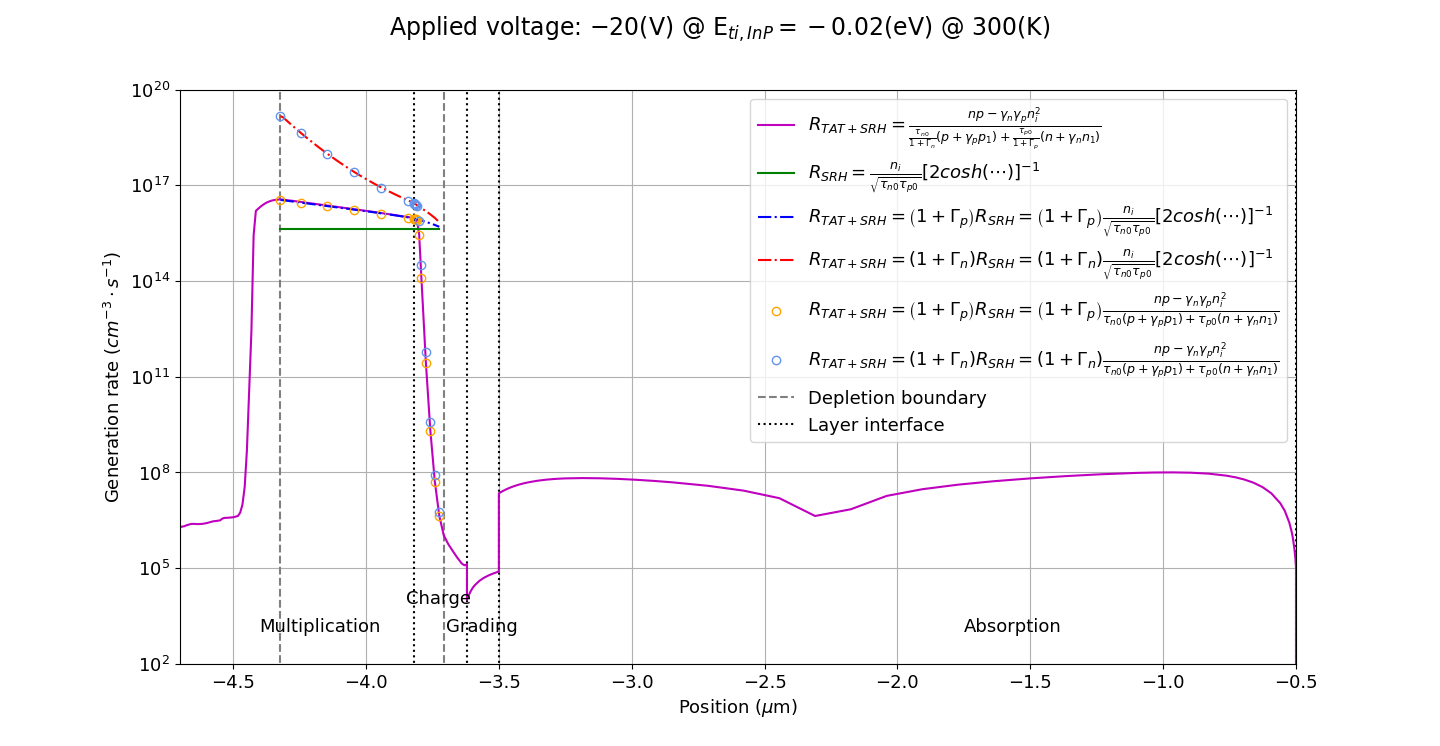 為了討論 lifetime 與摻雜濃度的關係，我們需要藉由載子再生速率找到擊穿前之最大空乏區寬度，再藉此尋找對 SRH 有影響之 p-type InP 濃度範圍。
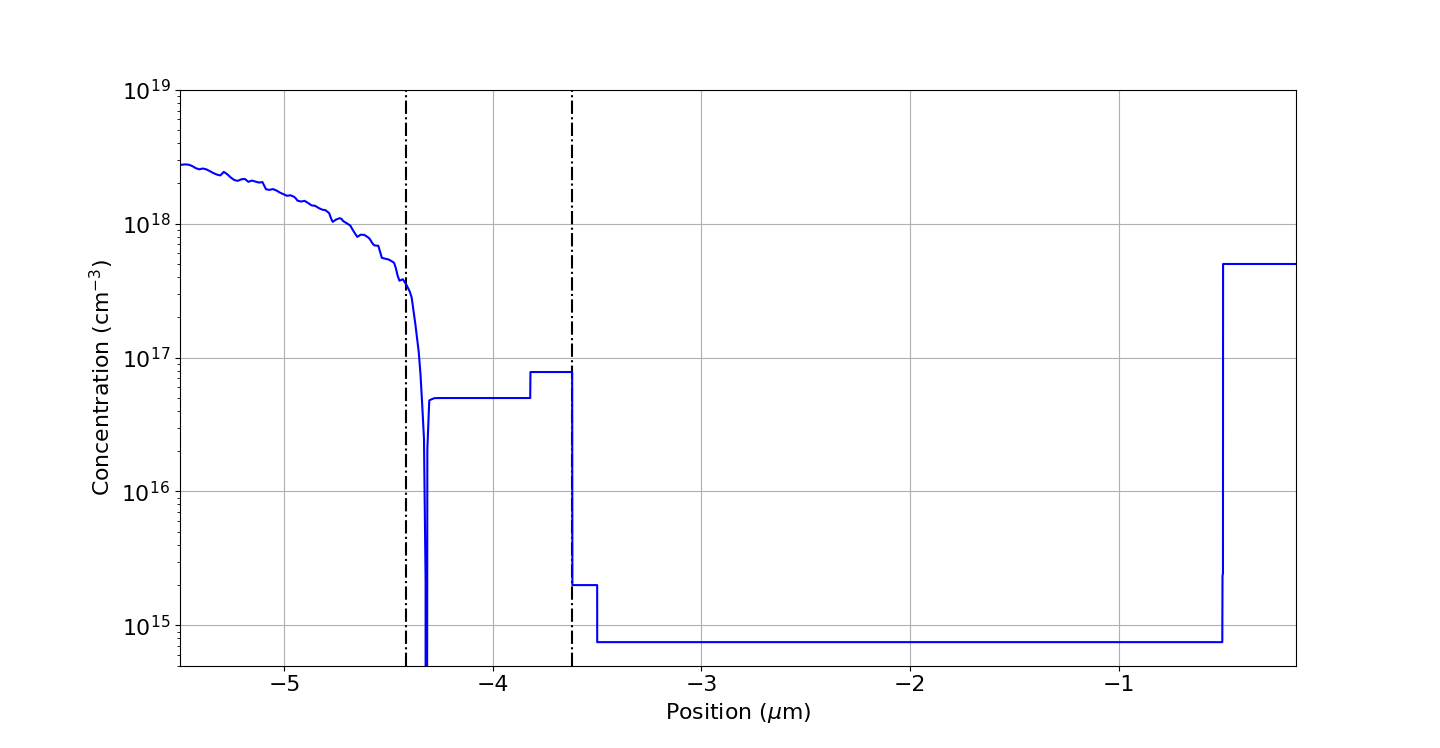 擊穿前之空乏區約略範圍
3.36e17
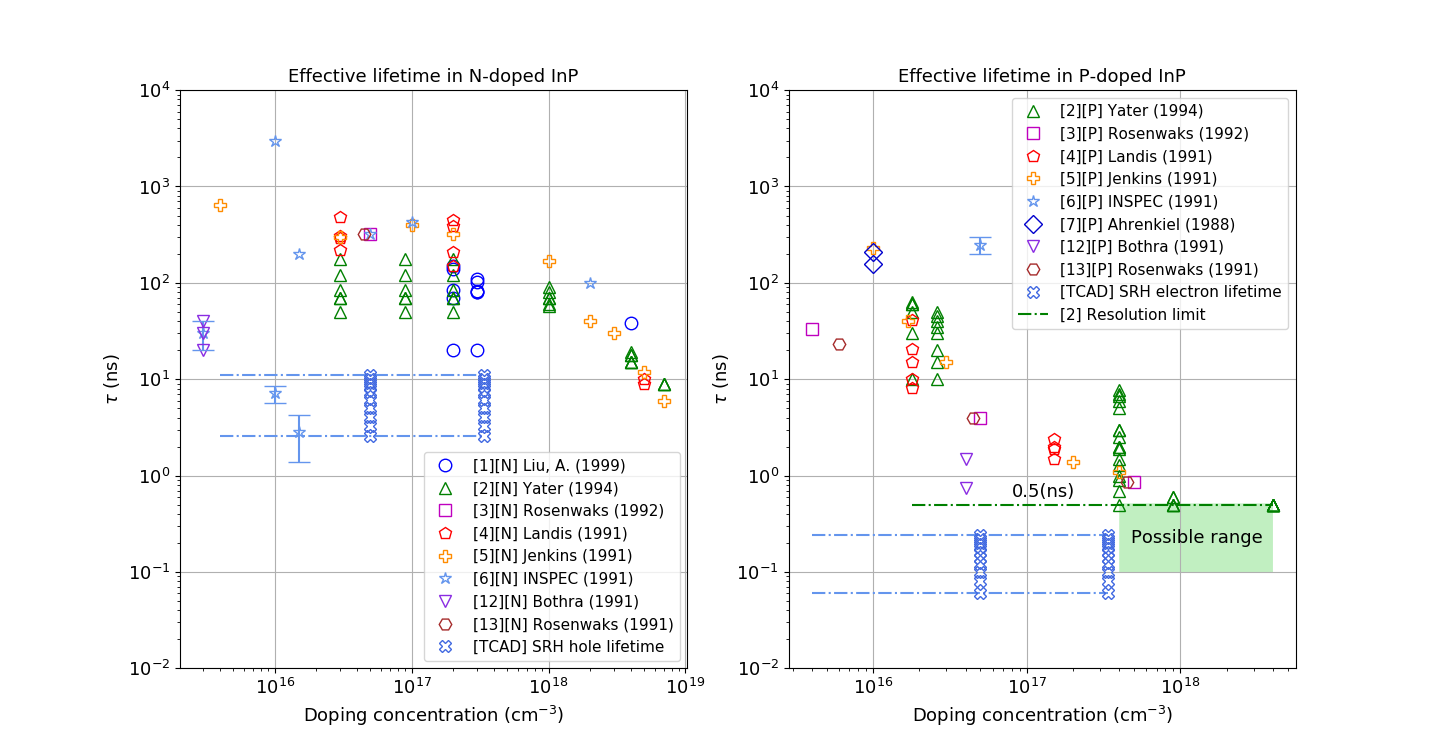 240K
[P]
330K
[N]
330K
240K
[N]
[P]
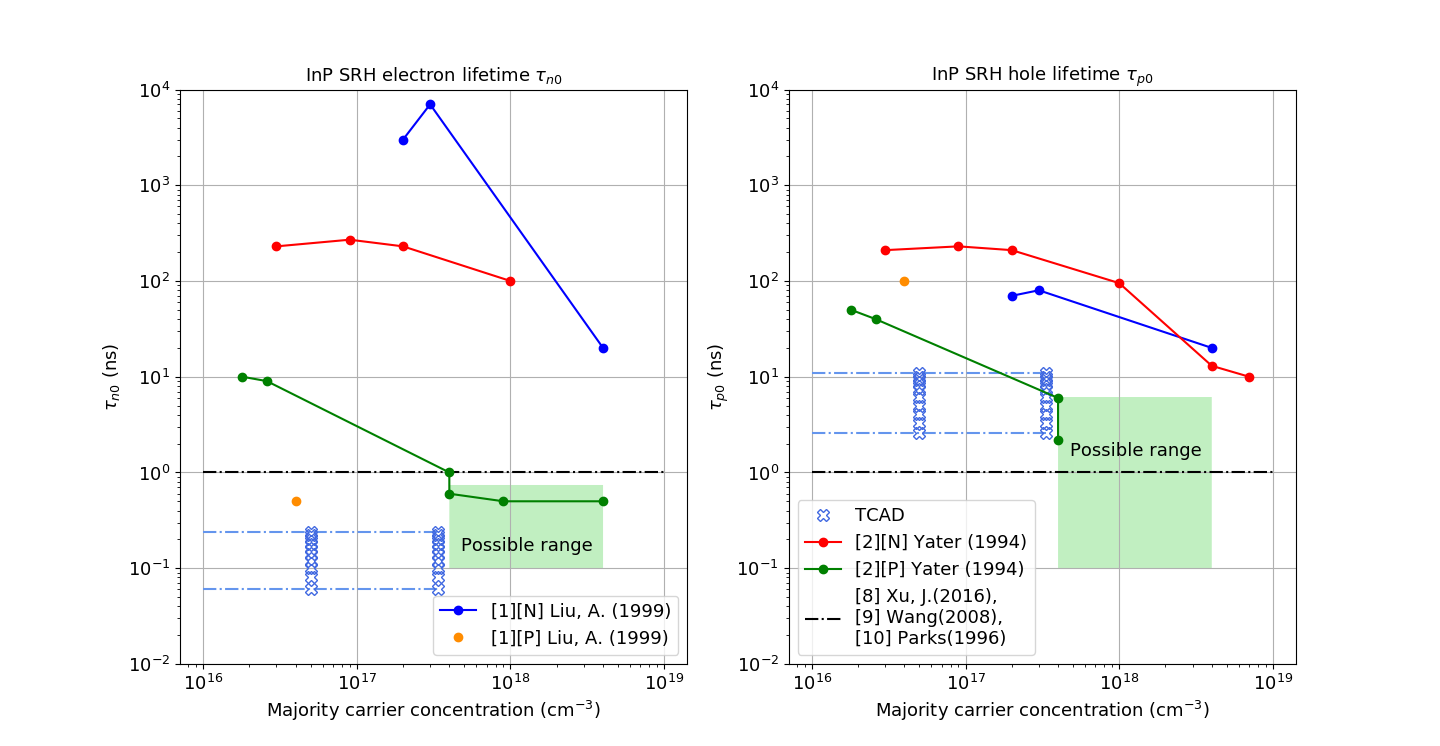 [P]
330K
240K
[N]
[P]
240K
330K
[N]
Related Information of SRH lifetime of InP
[1] Liu, A., & Rosenwaks, Y. (1999). Excess carriers lifetime in InP single crystals: Radiative versus nonradiative recombination. Journal of applied physics, 86(1), 430-437.
Related Information of SRH lifetime of InP
[2] Yater, J. A., Weinberg, I., Jenkins, P. P., & Landis, G. A. (1994, December). Minority-carrier lifetime in InP as a function of light bias. In Proceedings of 1994 IEEE 1st World Conference on Photovoltaic Energy Conversion-WCPEC (A Joint Conference of PVSC, PVSEC and PSEC) (Vol. 2, pp. 1709-1712). IEEE.
[3] Rosenwaks, Y., Shapira, Y., & Huppert, D. (1992). Picosecond time-resolved luminescence studies of surface and bulk recombination processes in InP. Physical Review B, 45(16), 9108.
Related Information of SRH lifetime of InP
[4] Landis, G. A., Jenkins, P., & Weinberg, I. (1991, April). Photoluminescence lifetime measurements in InP wafers. In [Proceedings 1991] Third International Conference Indium Phosphide and Related Materials (pp. 636-639). IEEE.
[11] M. Yamaguchi, S. Shinoyama, and C. Uemura, “Electron mobility and minority‐carrier lifetime of n‐InP single crystals grown by liquid‐encapsulated Czochralski method,” Journal of Applied Physics, vol. 52, no. 10, pp. 6429–6431, Oct. 1981.
Related Information of SRH lifetime of InP
[5] Jenkins, P., Landis, G. A., Weinberg, I., & Kneisel, K. (1991, October). Minority carrier lifetime in indium phosphide. In The Conference Record of the Twenty-Second IEEE Photovoltaic Specialists Conference-1991 (pp. 177-181). IEEE.
Related Information of SRH lifetime of InP
[6] INSPEC (1991). Properties of indium phosphide  (No. 6).
[7] Ahrenkiel, R. K., Dunlavy, D. J., & Hanak, T. (1988). Photoluminescence lifetime in heterojunctions. Solar Cells, 24(3-4), 339-352.
Discussion
Discussion
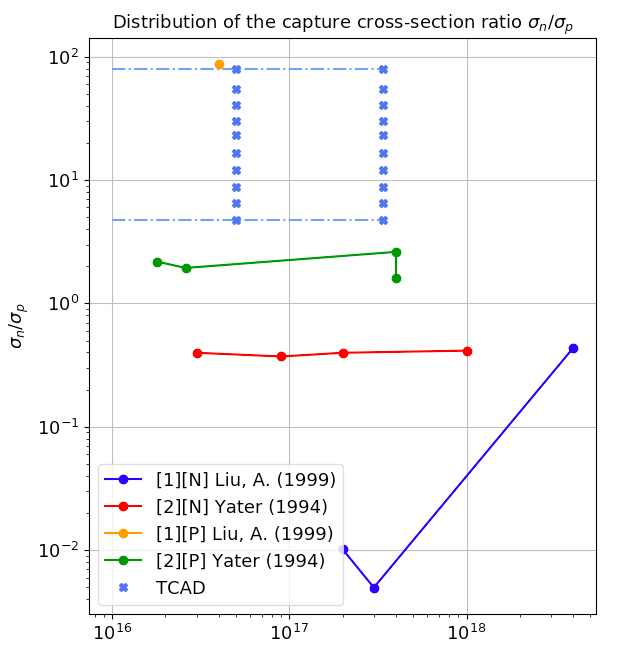 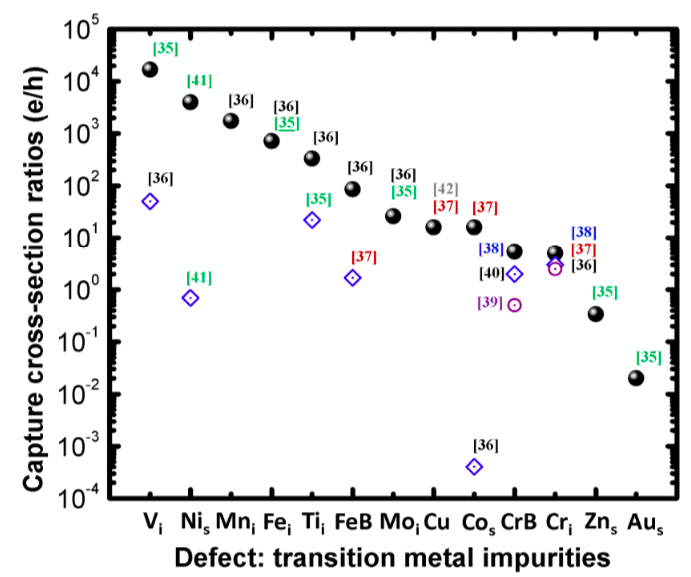 330K
InP
300K
240K
Si
[15] A. B, K. MM, H. MI, D. OE, A. AA, A. F, and T. N, “Emerging frontiers of N-Type silicon material for photovoltaic applications: The impurity-defect interactions,” Front Nanosci Nanotech, vol. 1, no. 1, pp. 2–12, 2015.
GaAs
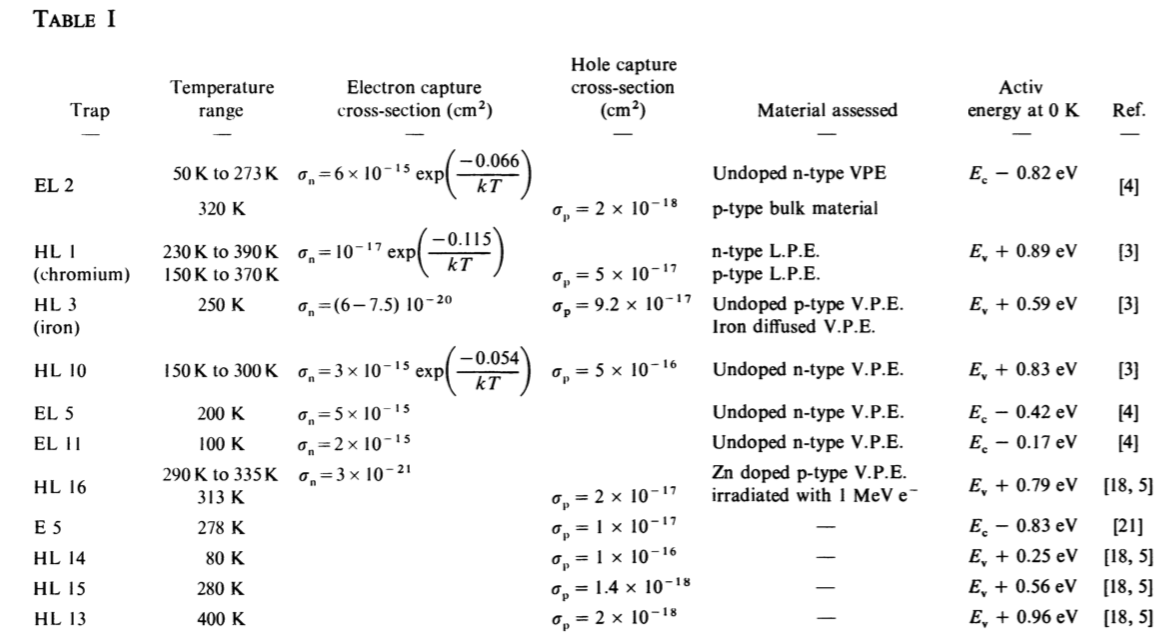 [16] A. Mitonneau, A. Mircea, G. M. Martin, and D. Pons, “Electron and hole capture cross-sections at deep centers in gallium arsenide,” Rev. Phys. Appl. (Paris), vol. 14, no. 10, pp. 853–861, 1979.
Paper review: deep level in InP
[17] S. R. McAfee, F. Capasso, D. V. Lang, A. Hutchinson, and W. A. Bonner, “A study of deep level in bulk n‐InP by transient spectroscopy,” Journal of Applied Physics, vol. 52, no. 10, pp. 6158–6164, Oct. 1981.

[18] M. Levinson, H. Temkin, and W. A. Bonner, “Electron bombardment induced defect states in p-InP,” Journal of Electronic Materials, vol. 12, no. 2, pp. 423–432, 1983.
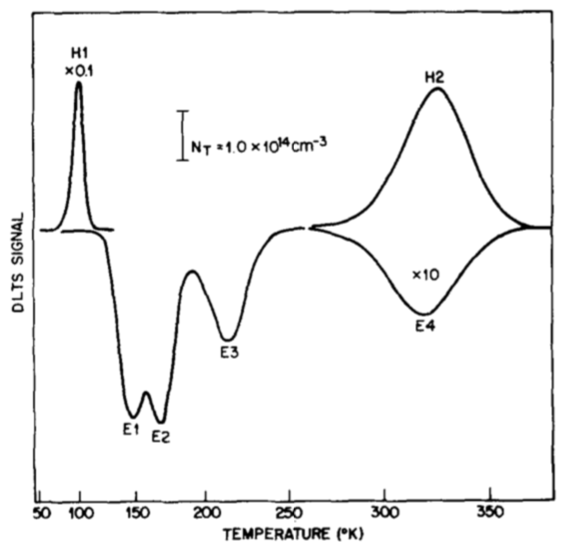 Fig.2
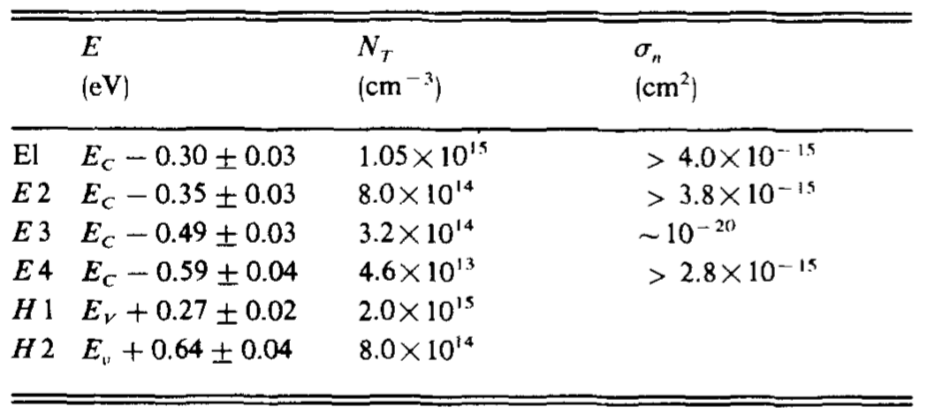 Table I
TCAD
[17] S. R. McAfee, F. Capasso, D. V. Lang, A. Hutchinson, and W. A. Bonner, “A study of deep level in bulk n‐InP by transient spectroscopy,” Journal of Applied Physics, vol. 52, no. 10, pp. 6158–6164, Oct. 1981.
DLTS at a rate window of 50 sec-1
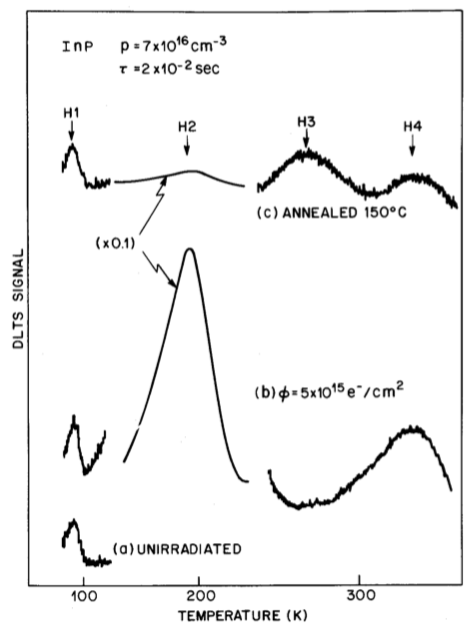 In summary, one defect state which is probably due to an impurity was observed in the unirradiated material. Irradiation resulted in two new defect states and a third appeared upon annealing at low temperature. The small introduction rates of all but the 0.34eV state suggest that mobilities are sufficient at room temperature to allow primary defects to diffuse out while the 0.34 eV state represents a lower mobility primary defect or stable complex.
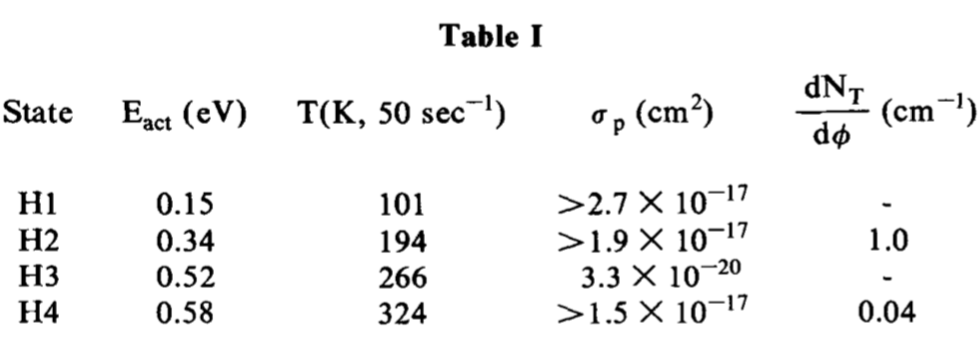 [18] M. Levinson, H. Temkin, and W. A. Bonner, “Electron bombardment induced defect states in p-InP,” Journal of Electronic Materials, vol. 12, no. 2, pp. 423–432, 1983.
Modeling after punch-through
Doping profile
Ionization coefficient model review
TCAD simulation results
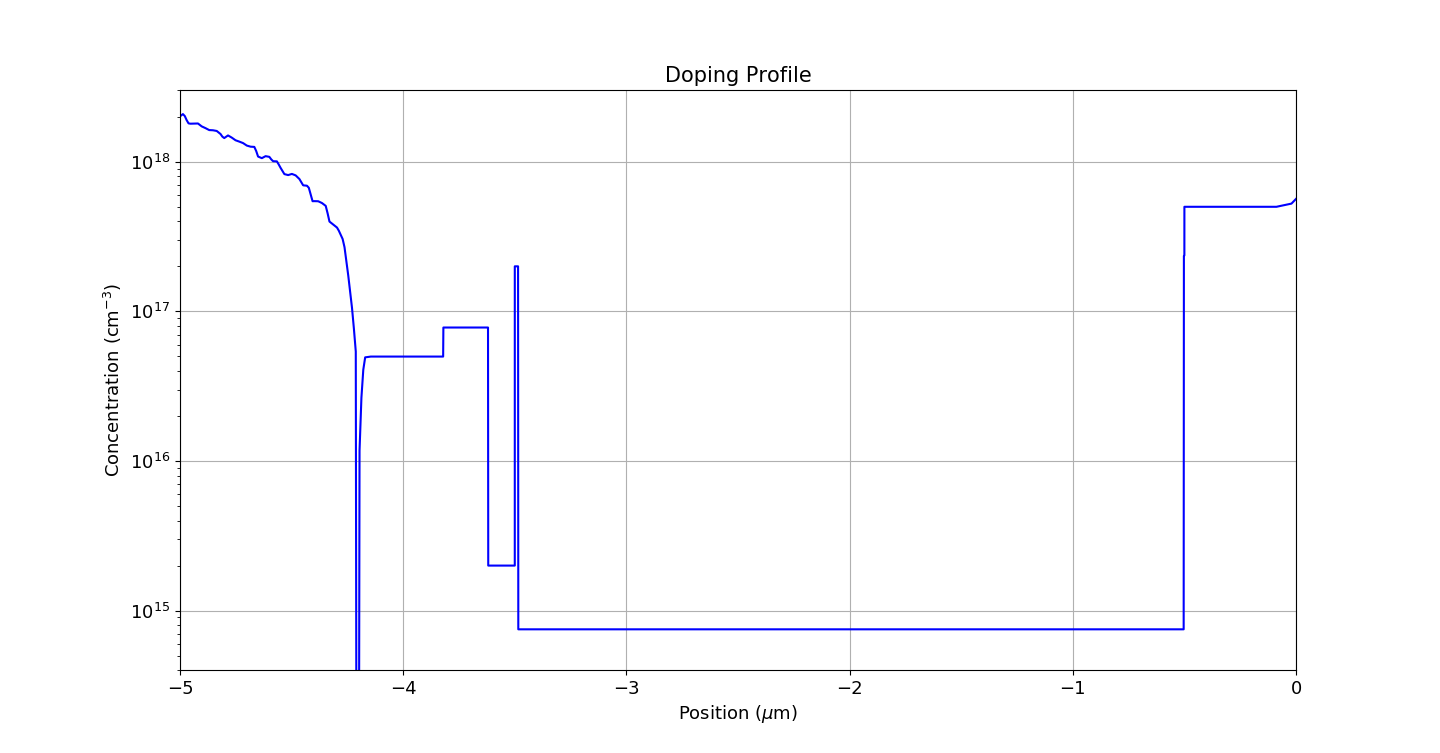 2e17
7.8e16
Multiplication layer: 0.42 μm
Charge layer: 0.2 μm
Grading layer: 0.12 μm
Thin charge layer in InGaAs: 15 nm
Absorption layer: 15 nm + 2.985 μm
5e16
2e15
7.5e14
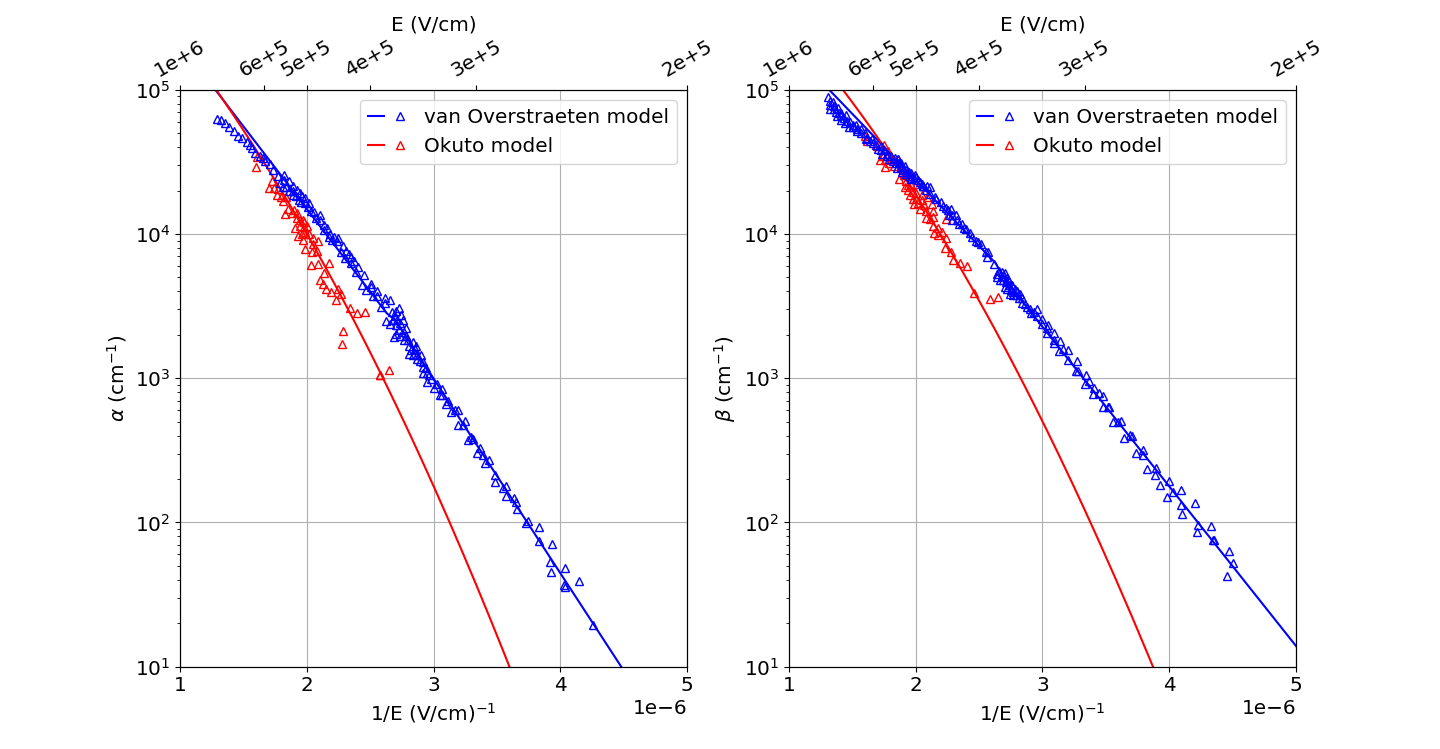 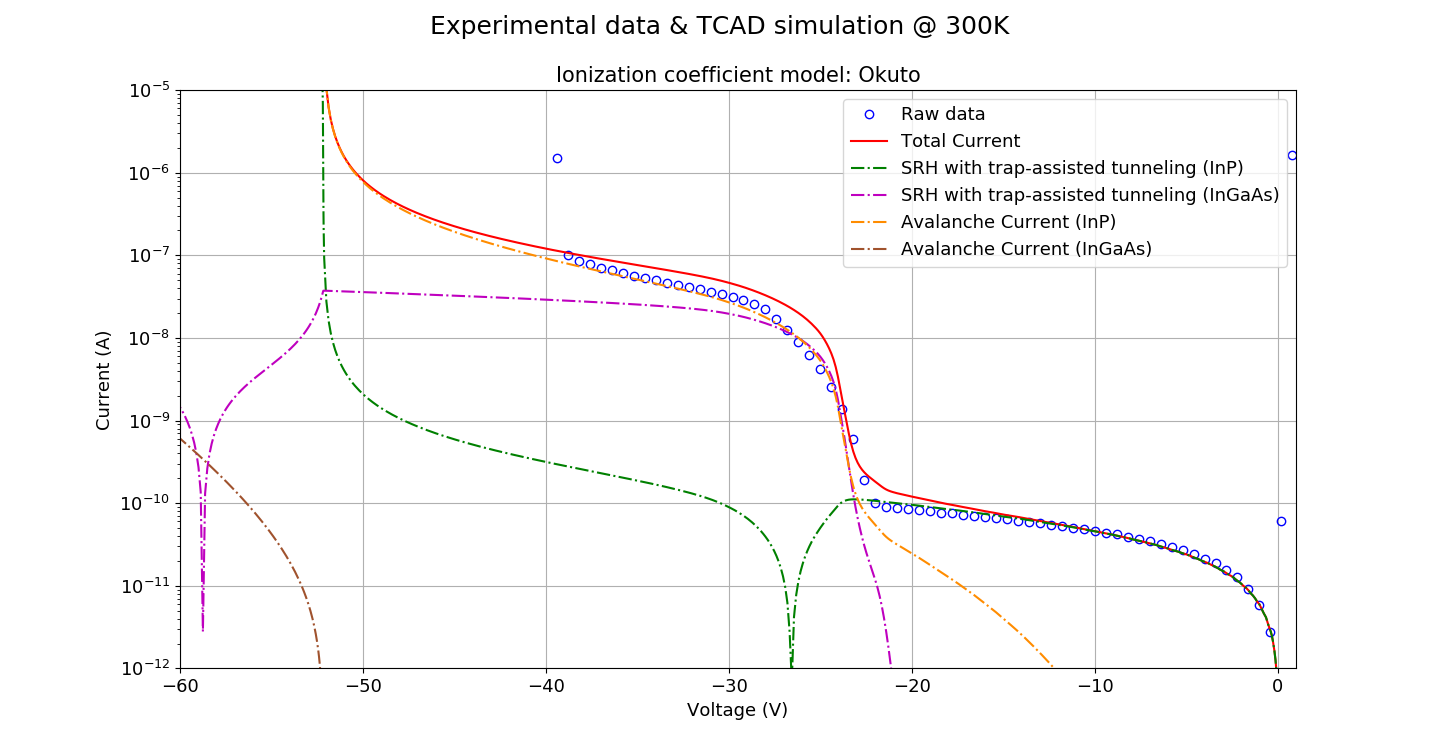 InGaAs
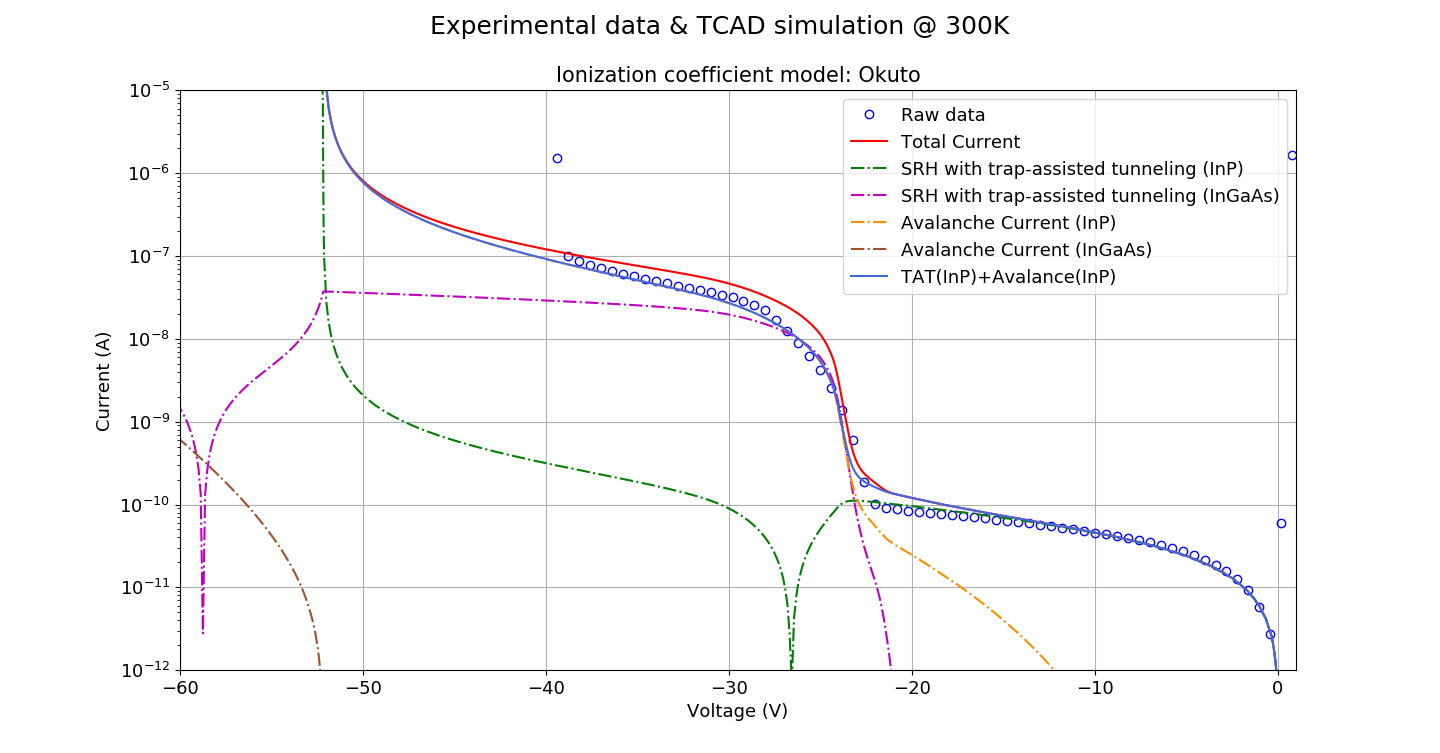 InGaAs
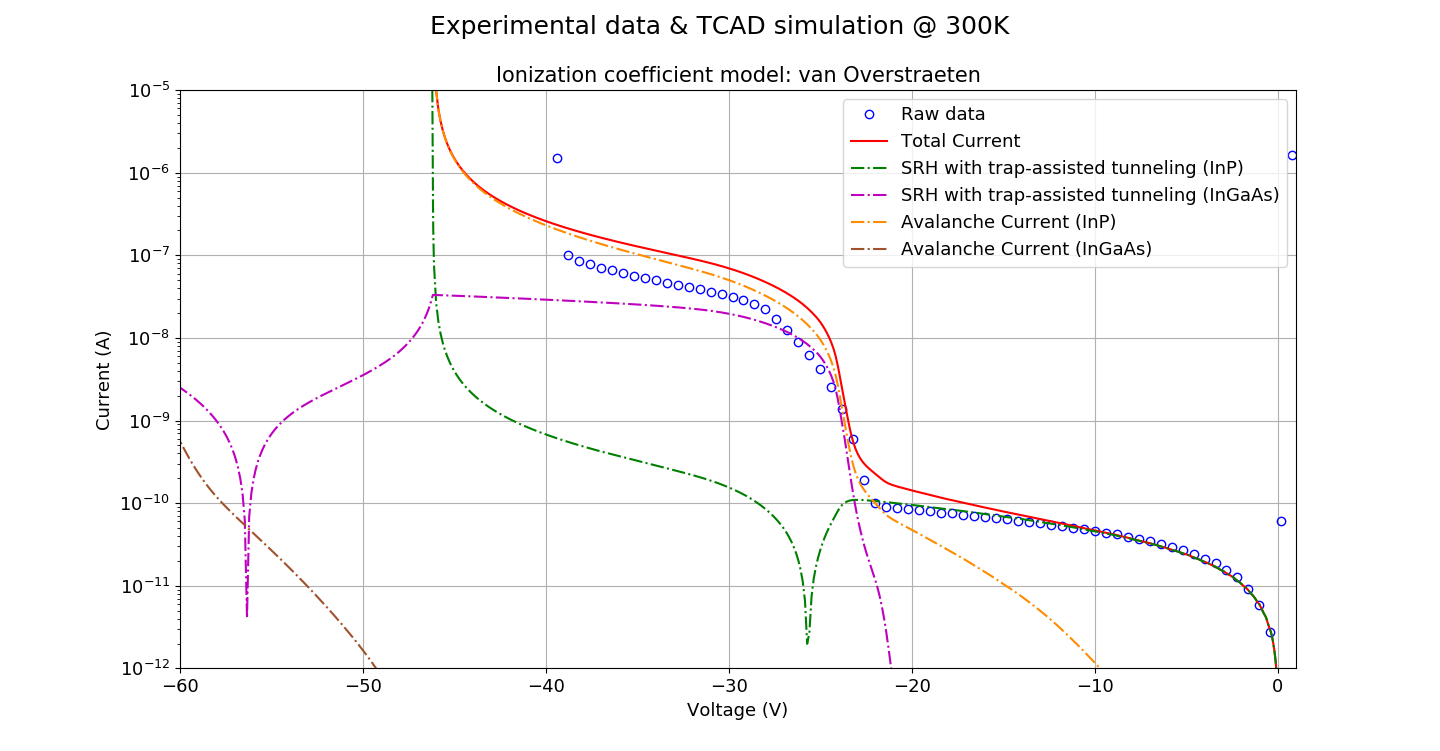 InGaAs
[1] Liu, A., & Rosenwaks, Y. (1999). Excess carriers lifetime in InP single crystals: Radiative versus nonradiative recombination. Journal of applied physics, 86(1), 430-437.
[2] Yater, J. A., Weinberg, I., Jenkins, P. P., & Landis, G. A. (1994, December). Minority-carrier lifetime in InP as a function of light bias. In Proceedings of 1994 IEEE 1st World Conference on Photovoltaic Energy Conversion-WCPEC (A Joint Conference of PVSC, PVSEC and PSEC) (Vol. 2, pp. 1709-1712). IEEE.
. Picosecond time-resolved luminescence studies of surface and bulk recombination processes in InP. Physical Review B, 45(16), 9108. [3] Rosenwaks, Y., Shapira, Y., & Huppert, D. (1992)
[4] Landis, G. A., Jenkins, P., & Weinberg, I. (1991, April). Photoluminescence lifetime measurements in InP wafers. In [Proceedings 1991] Third International Conference Indium Phosphide and Related Materials (pp. 636-639). IEEE.
[5] Jenkins, P., Landis, G. A., Weinberg, I., & Kneisel, K. (1991, October). Minority carrier lifetime in indium phosphide. In The Conference Record of the Twenty-Second IEEE Photovoltaic Specialists Conference-1991 (pp. 177-181). IEEE.
[6] INSPEC (1991). Properties of indium phosphide  (No. 6).
[7] Ahrenkiel, R. K., Dunlavy, D. J., & Hanak, T. (1988). Photoluminescence lifetime in heterojunctions. Solar Cells, 24(3-4), 339-352.
[8] Xu, J., Chen, X., Wang, W., & Lu, W. (2016). Extracting dark current components and characteristics parameters for InGaAs/InP avalanche photodiodes. Infrared Physics & Technology, 76, 468-473.
[9] Wang, X. D., Hu, W. D., Chen, X. S., Lu, W., Tang, H. J., Li, T., & Gong, H. M. (2008). Dark current simulation of InP/In 0.53 Ga 0.47 As/InP pin photodiode. Optical and quantum electronics, 40(14-15), 1261-1266.
[10] Parks, J. W., Smith, A. W., Brennan, K. F., & Tarof, L. E. (1996). Theoretical study of device sensitivity and gain saturation of separate absorption, grading, charge, and multiplication InP/InGaAs avalanche photodiodes. IEEE transactions on electron devices, 43(12), 2113-2121.
[11] M. Yamaguchi, S. Shinoyama, and C. Uemura, “Electron mobility and minority‐carrier lifetime of n‐InP single crystals grown by liquid‐encapsulated Czochralski method,” Journal of Applied Physics, vol. 52, no. 10, pp. 6429–6431, Oct. 1981.
[12] S. Bothra, S. Tyagi, S. K. Ghandhi, and J. M. Borrego, “Surface recombination velocity and lifetime in InP,” Solid State Electronics, vol. 34, no. 1, pp. 47–50, 1991.
[13] Y. Rosenwaks, Y. Shapira, and D. Huppert, “Evidence for low intrinsic surface-recombination velocity on p-type InP,” Phys. Rev. B, vol. 44, no. 23, pp. 97–100, Dec. 1991.
[14] Nolte, D. D. (1990). Surface recombination, free-carrier saturation, and dangling bonds in InP and GaAs. Solid-state electronics, 33(2), 295-298.
[15] A. B, K. MM, H. MI, D. OE, A. AA, A. F, and T. N, “Emerging frontiers of N-Type silicon material for photovoltaic applications: The impurity-defect interactions,” Front Nanosci Nanotech, vol. 1, no. 1, pp. 2–12, 2015.
[16] A. Mitonneau, A. Mircea, G. M. Martin, and D. Pons, “Electron and hole capture cross-sections at deep centers in gallium arsenide,” Rev. Phys. Appl. (Paris), vol. 14, no. 10, pp. 853–861, 1979.
[17] S. R. McAfee, F. Capasso, D. V. Lang, A. Hutchinson, and W. A. Bonner, “A study of deep level in bulk n‐InP by transient spectroscopy,” Journal of Applied Physics, vol. 52, no. 10, pp. 6158–6164, Oct. 1981.
[18] M. Levinson, H. Temkin, and W. A. Bonner, “Electron bombardment induced defect states in p-InP,” Journal of Electronic Materials, vol. 12, no. 2, pp. 423–432, 1983.
[1] Liu, A., & Rosenwaks, Y. (1999). Excess carriers lifetime in InP single crystals: Radiative versus nonradiative recombination. Journal of applied physics, 86(1), 430-437.
[2] Yater, J. A., Weinberg, I., Jenkins, P. P., & Landis, G. A. (1994, December). Minority-carrier lifetime in InP as a function of light bias. In Proceedings of 1994 IEEE 1st World Conference on Photovoltaic Energy Conversion-WCPEC (A Joint Conference of PVSC, PVSEC and PSEC) (Vol. 2, pp. 1709-1712). IEEE.
. Picosecond time-resolved luminescence studies of surface and bulk recombination processes in InP. Physical Review B, 45(16), 9108. [3] Rosenwaks, Y., Shapira, Y., & Huppert, D. (1992)
[4] Landis, G. A., Jenkins, P., & Weinberg, I. (1991, April). Photoluminescence lifetime measurements in InP wafers. In [Proceedings 1991] Third International Conference Indium Phosphide and Related Materials (pp. 636-639). IEEE.
[5] Jenkins, P., Landis, G. A., Weinberg, I., & Kneisel, K. (1991, October). Minority carrier lifetime in indium phosphide. In The Conference Record of the Twenty-Second IEEE Photovoltaic Specialists Conference-1991 (pp. 177-181). IEEE.
[6] INSPEC (1991). Properties of indium phosphide  (No. 6).
[7] Ahrenkiel, R. K., Dunlavy, D. J., & Hanak, T. (1988). Photoluminescence lifetime in heterojunctions. Solar Cells, 24(3-4), 339-352.
[8] Xu, J., Chen, X., Wang, W., & Lu, W. (2016). Extracting dark current components and characteristics parameters for InGaAs/InP avalanche photodiodes. Infrared Physics & Technology, 76, 468-473.
[9] Wang, X. D., Hu, W. D., Chen, X. S., Lu, W., Tang, H. J., Li, T., & Gong, H. M. (2008). Dark current simulation of InP/In 0.53 Ga 0.47 As/InP pin photodiode. Optical and quantum electronics, 40(14-15), 1261-1266.
[10] Parks, J. W., Smith, A. W., Brennan, K. F., & Tarof, L. E. (1996). Theoretical study of device sensitivity and gain saturation of separate absorption, grading, charge, and multiplication InP/InGaAs avalanche photodiodes. IEEE transactions on electron devices, 43(12), 2113-2121.
[11] M. Yamaguchi, S. Shinoyama, and C. Uemura, “Electron mobility and minority‐carrier lifetime of n‐InP single crystals grown by liquid‐encapsulated Czochralski method,” Journal of Applied Physics, vol. 52, no. 10, pp. 6429–6431, Oct. 1981.
[12] S. Bothra, S. Tyagi, S. K. Ghandhi, and J. M. Borrego, “Surface recombination velocity and lifetime in InP,” Solid State Electronics, vol. 34, no. 1, pp. 47–50, 1991.
[13] Y. Rosenwaks, Y. Shapira, and D. Huppert, “Evidence for low intrinsic surface-recombination velocity on p-type InP,” Phys. Rev. B, vol. 44, no. 23, pp. 97–100, Dec. 1991.
[14] Nolte, D. D. (1990). Surface recombination, free-carrier saturation, and dangling bonds in InP and GaAs. Solid-state electronics, 33(2), 295-298.
[15] Hoffman, C. A., Jarašiūnas, K., Gerritsen, H. J., & Nurmikko, A. V. (1978). Measurement of surface recombination velocity in semiconductors by diffraction from picosecond transient free‐carrier gratings. Applied Physics Letters, 33(6), 536-539.
[16] H. C. Casey Jr. and E. Buehler, “Evidence for low surface recombination velocity on n‐type InP,” Appl. Phys. Lett., vol. 30, no. 5, pp. 247–249, Mar. 1977.
[17] A. B, K. MM, H. MI, D. OE, A. AA, A. F, and T. N, “Emerging frontiers of N-Type silicon material for photovoltaic applications: The impurity-defect interactions,” Front Nanosci Nanotech, vol. 1, no. 1, pp. 2–12, 2015.
[18] A. Mitonneau, A. Mircea, G. M. Martin, and D. Pons, “Electron and hole capture cross-sections at deep centers in gallium arsenide,” Rev. Phys. Appl. (Paris), vol. 14, no. 10, pp. 853–861, 1979.
[19] S. R. McAfee, F. Capasso, D. V. Lang, A. Hutchinson, and W. A. Bonner, “A study of deep level in bulk n‐InP by transient spectroscopy,” Journal of Applied Physics, vol. 52, no. 10, pp. 6158–6164, Oct. 1981.
[20] M. Levinson, H. Temkin, and W. A. Bonner, “Electron bombardment induced defect states in p-InP,” Journal of Electronic Materials, vol. 12, no. 2, pp. 423–432, 1983.